Creating Inclusive Classroom Environments Part II
SHP Office of Diversity, Equity, & Inclusion
2.8.23
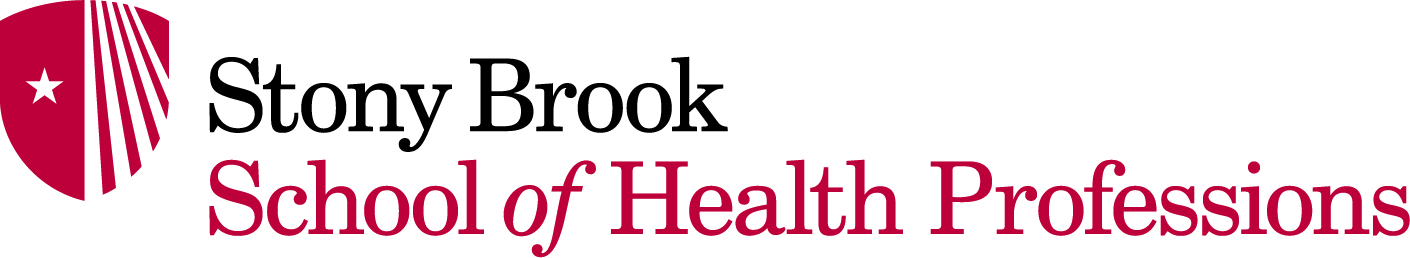 Group Activity
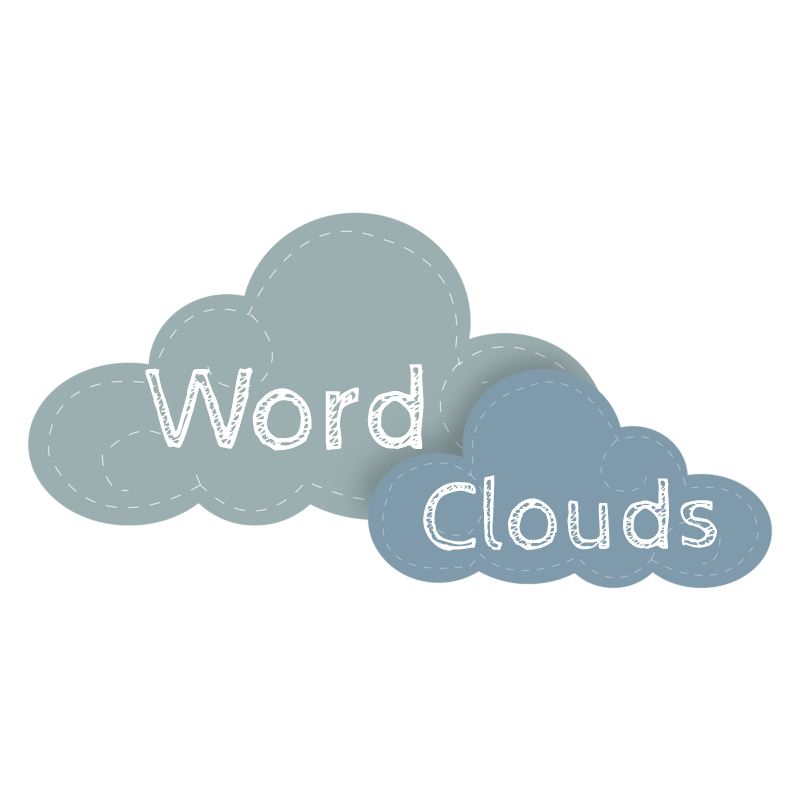 Working Definitions
Microaggressions
Brief, everyday verbal and non verbal slights/insults
Intentional or unintentional 
Communicate hostile, derogatory, negative messages to target persons 
 Solely based on marginalized group membership/identity
Unconscious (Implicit) Bias 
Social stereotypes about certain groups of people that individuals form outside of their own awareness
Not limited to ethnicity, race or gender
Can be about any identity characteristic
Examples of Implicit Biases
Affinity
Bias that causes people to gravitate toward others who appear to be like them (similar interests, backgrounds, appearances, etc.)
Confirmation
Tendency to search for, interpret, favor, and recall information in a way that confirms, supports, strengthens one’s prior beliefs or values about a group of people
Attribution
Tendency to explain a person’s behavior by referring to their character rather than any situational factor
Leads us to overestimate someone’s personality traits and underestimate the influence of their individual circumstance
Discussion Questions
On our campus, what types of bias are we observing at all three levels: individual, interpersonal, and institutional?
What examples of affinity, confirmation, and attribution bias show up in the classroom?
What impacts of bias and microaggressions are we noticing with our students and colleagues in the classroom?
How can I take action reduce the experience of microaggressions or bias in the classroom?
What different avenues can foster student voice and feedback into any program planning?